REFEREE CONFERENCE 2023REPORT WRITING CPD
TRAINING OBJECTIVES 
Report Writing CPD session for Referees
Provide you with best evidence within a Referee Report
Present accurate information within the Referee Report
Have an understanding of correct terminology/language
Have all the regulations/ acts /offences
   Understand the Disciplinary Process and have information to review and follow
   Review Referee reports
2
Discipline process – Red CARD CASE JOURNEY
3
Record keeping and report writing
Notes made as soon as possible after the incident or game
Report – Factual Description of the Incident based on your Observations
ADVOKATE
Justification for your Action
Language and Terminology
Reporting via the Ref App – Submission within 48 Hours
4
REFEREE RED CARD REPORT GUIDELINES
Specific Offence Requirements
Striking
Kicking and Stamping
Dangerous Tackling
Verbal Abuse
Other Relevant and Important Information i.e. Provocation, Retaliation, Self Defence, Explanation, Remorse etc.
5
Verbal abuse of match officials – 5 offences
Law 9.28: Verbal Abuse of a Match Official
• The Player/Person uses foul or offensive language in comments aimed directly at a Match Official.
• Includes any attack upon the integrity of the Match Official regardless of whether or not this is accompanied by foul or offensive language i.e calling a referee a cheat.
• As an illustrative example, “that’s a fucking joke”, that would constitute disrespecting the authority of the referee but if the player’s response was to shout directly at the Match Official, “You’re a fucking joke” that would amount to abuse.
6
Verbal abuse of match official
Law 9.28: Using threatening actions or words towards Match Officials
• This occurs where a specific threat is made to a Match Official either verbally or by physical gesture. As an illustrative example “I’m going to wait for you after the game”.
“I am going to fucking have you after the game”. “I know where you live”.
Law 9.28: Making physical contact with a Match Official
• Non-intentional contact with the referee which is more than merely accidental.
• Pushing or moving the Referee out of the way to get to a breakdown situation.
• Law 9.28: Physical abuse of a Match Official
• The most serious level of offending.
• Intentionally/deliberate makes physical contact with the Match Official
7
Head contact principles
In relation to the new tackle height directive being issued for next season, Referees (in the event of a red card being issued) to provide a rationale by applying the HCP within their red card reports. referring to the HCP (steps followed) so that the Panel can determine whether the offending reaches the red card threshold
8
Head contact process
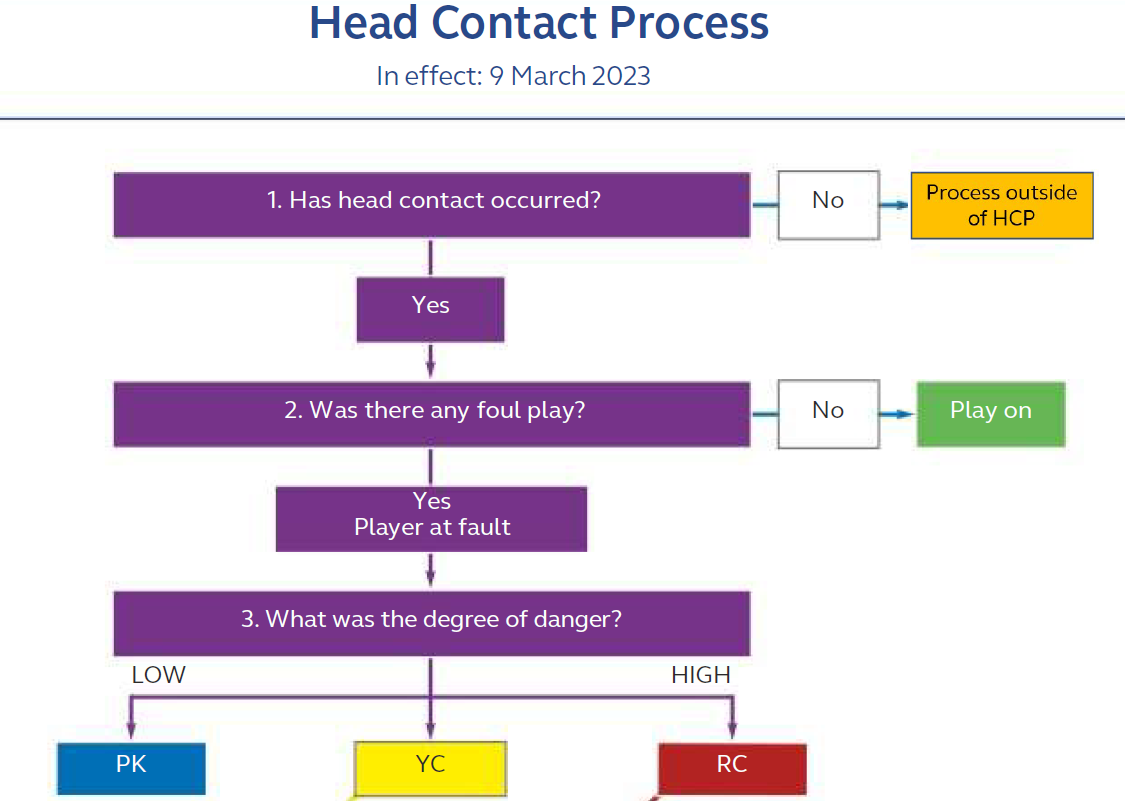 9
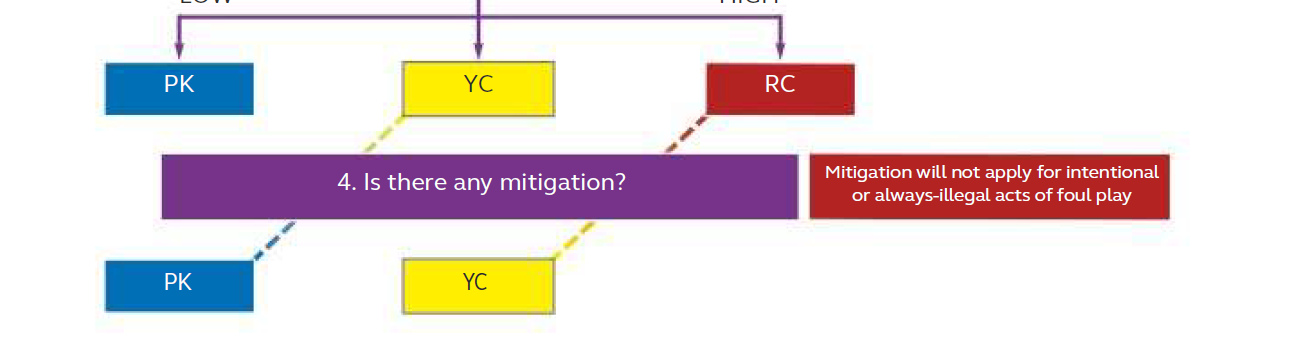 10
Examples of Ref reports

1) A full on tough game where two teams were at each other from the start. 
On the 70-minute, after the whistle had blown for a penalty to xxxxxx, number x for xxxxxxx  xxxxx   xxxxx  punched a xxxxxx player whilst they were
on the floor.


2) Tackle and counter ruck, between 22m and 10m into XXXXX half 78min stop start.
XXXXXXXX     engaged in physical retaliations. No clear view to who through first punch, only XX continued multiple punches towards upper body and head of opponent.
11
Good referees report
12
Continuation of good referees report
13
Thanks
For all you 
Do  

No ref no
 game
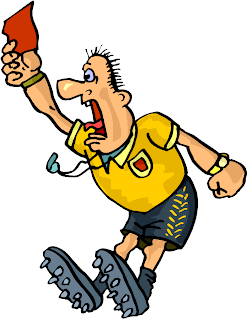 14
Key contacts
WRU Policy and Integrity
disciplinarydept@wru.wales

Leah Thomas lthomas@wru.wales 
Mandi Venn  mvenn@wru.wales
Tony Rees  arees@wru.wales 


WRU Integrity Line 
Telephone - 029 20 822 200 

E-mail – integrity@wru.wales
WSRUR Disciplinary Support
Wil Evans - wil.evans49@gmail.com

WRU Referee Support
Sean Brickell – 07900 941912
Jon Mason – 07867 189951
Paul Adams - 07725 069252
15